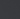 מפגש זום
שומרים על שגרה!
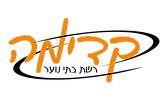 לפני שנתחיל
כולם מתפנים ומוצאים לעצמם מקום שקט רגוע 🌼
פותחים את הווידיאוים ומורידים מהשתקה
מומלץ לשים אוזניות בפלאפון למי שיש
לו"ז לפעולה
- סבב מה נשמע ?
משחק קבוצתי 🙏
שיחה אינטימית בחדרים
-  פינה אישית
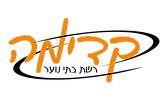 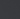 סבב מה נשמע?!
משימה- "שילוב קטלני", שני דברים שאם אחבר אותם יחד התוצאה תהיה מדהימה!
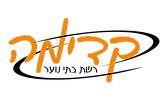 זמן למשחק !
מה משחקים ? נחש את הציור (תופסים קו)
איך משחקים? מתחלקים ל2 קבוצות. כל קבוצה בוחרת ראש קבוצה. אותו ראש קבוצה יקבל ממני בצ'אט מושג, אותו יצטרך לצייר בלוח- והקבוצה תצטרך לנחש למה התכוון.
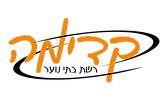 DO שיח בחדרים
כעת אתם הולכים להתחלק לחדרים-  
בכל חדר יהיו בין 3-4 משתתפים. 
המטרה היא ליצור קצת יותר אינטימיות וזמן לשיתוף והתקרבות. 
2. כל קבוצה תקבל שש שאלות, כל משתתף בתורו (עושים סבב)- מטיל קובייה, ועונה על מס' השאלה
יש לכם 10 דקות, כדקה לפני שנחזור למליאה אכתוב לכם הודעה ותתארגנו לסיום. זה הזמן שלכם לשתף ולהיות יחד
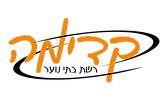 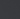 איך זה הולך לעבוד?
נתחלק לקבוצות של 3 חניכים, ניפגש בנפרד בפעולה הבאה לשיחת זום אינטימית ומחברת. מה המטרה? חיזוק החיבור והקשר בין כולנו!
איך היה לכם בחדרים?
מנסים במשהו חדש... שיחות זום בקבוצות קטנות!
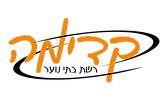 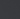 פינה אישית! 
לא מוותרים על 
פינה אישית בזמן סגר! 
כל שבוע מישהו/י מהקבוצה 
ת/יבנה פעילות של 15 דק' לכל הקבוצה
בנושא שמענין אותו/ה
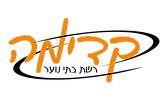 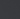 חשיבה מחודשת על תקשורת בתקופה הזו
איך בעיניכם עובדת התקשורת בינינו עד עכשיו? 
מה לדעתכם חסר? איפה אפשר להשתפר?
תקשורת בווטסאפ- כלי שימושי ליצירת קשר בינינו במיוחד בימים אלה. איך אנחנו יכולים להתחייב לכך שיעבוד?
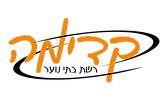 לפני שמסיימים
מתנדב/ת לשבוע הבא להעביר פינה אישית?

סיכום- סבב, איך אני מרגיש/ה 
עכשיו אחרי הפעולה?
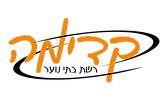